MATEMATIKA U GRAMOFONSKIM PLOČAMA
Anđela Šantić i Bartol Gulam 3.A
OPĆENITO O PLOČAMA
-gramofoska ploča ili vinil je vrsta analogne pohrane zvuka
-nosač zvučnih informacija koje su sadržane na brazdama kao mikroskopski sitne izbočine i neravine
-igla prilikom reprodukcije titra u skladu s pretvorbom električnog napona u zvuk
VRSTE PLOČA
LONG PLAY
-promjer->30 cm      
-33 1/3 o/min
SINGL
-promjer->17,5 cm
-45 o/min
EXTENDED PLAY
-promjer->17,5 cm
-45 o/min
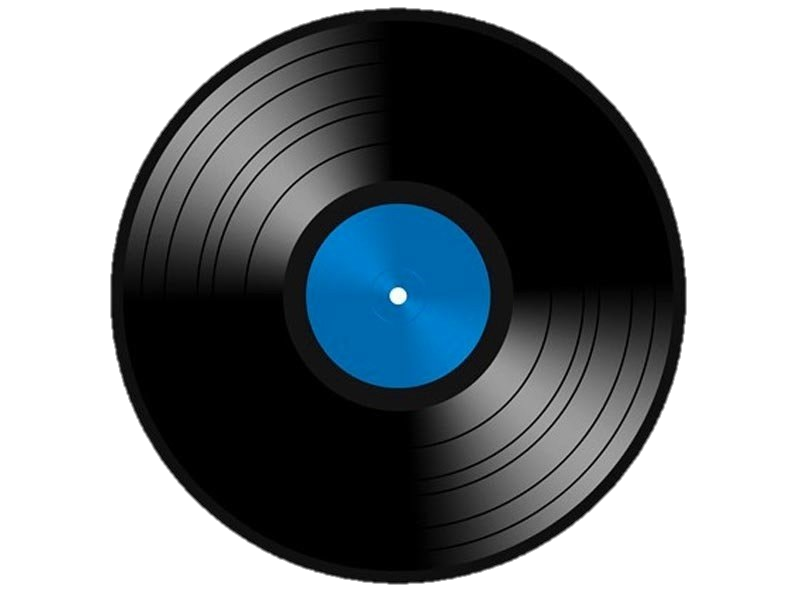 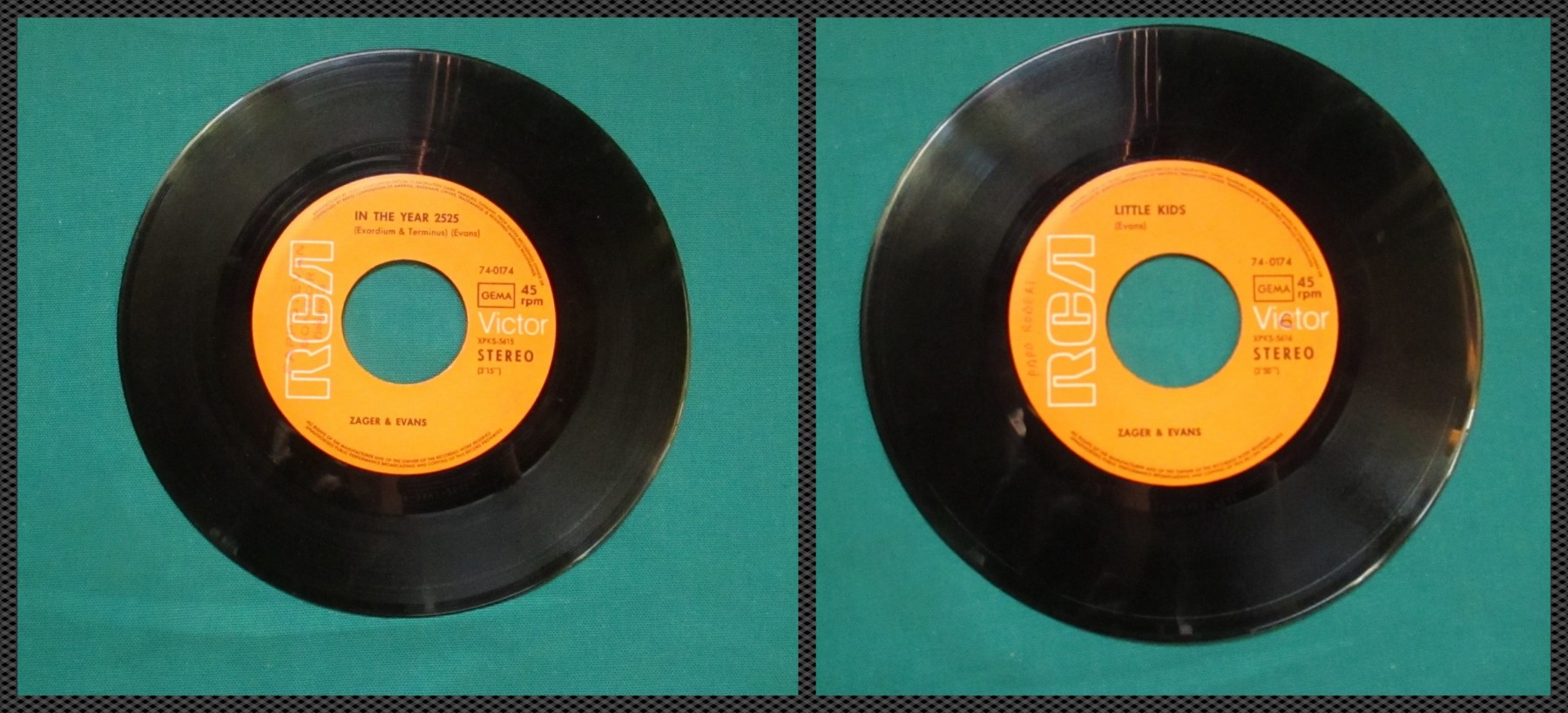 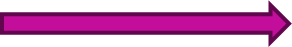 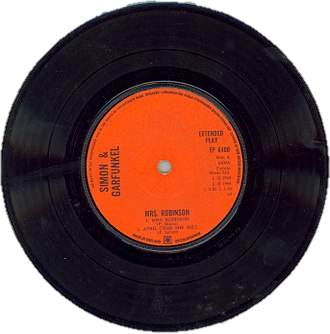 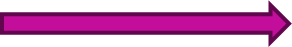 3
STALNI RADIJUSI
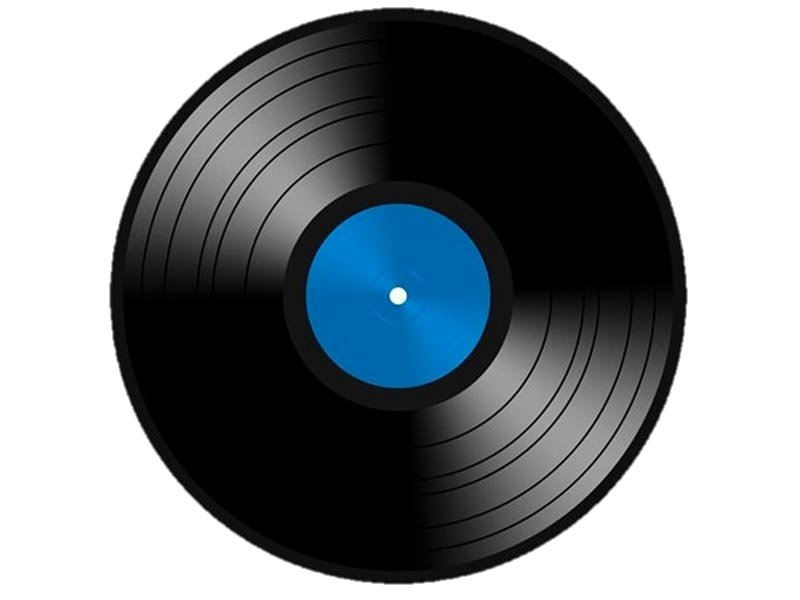 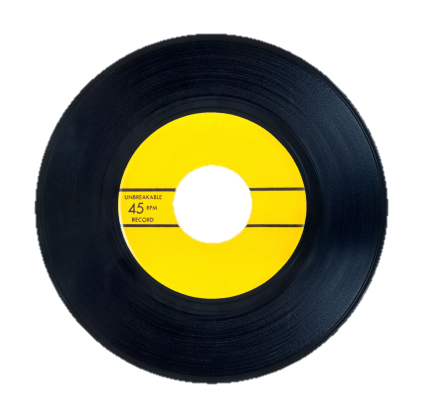 5
RADIJUSI NA PRIMJERU
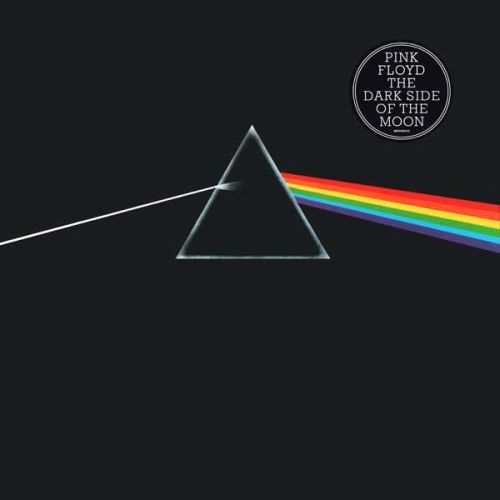 6
ŠTO SMO SVE RAČUNALI
DIRALIŠTA KRUŽNICE PLOČE I IGLE 
TANGENTE VANJSKE I UNUTARNJE BRAZDE
KUT IZMEĐU PRAVACA POČETNE I ZAVRŠNE POZICIJE IGLE
KRUŽNE VIJENCE
7
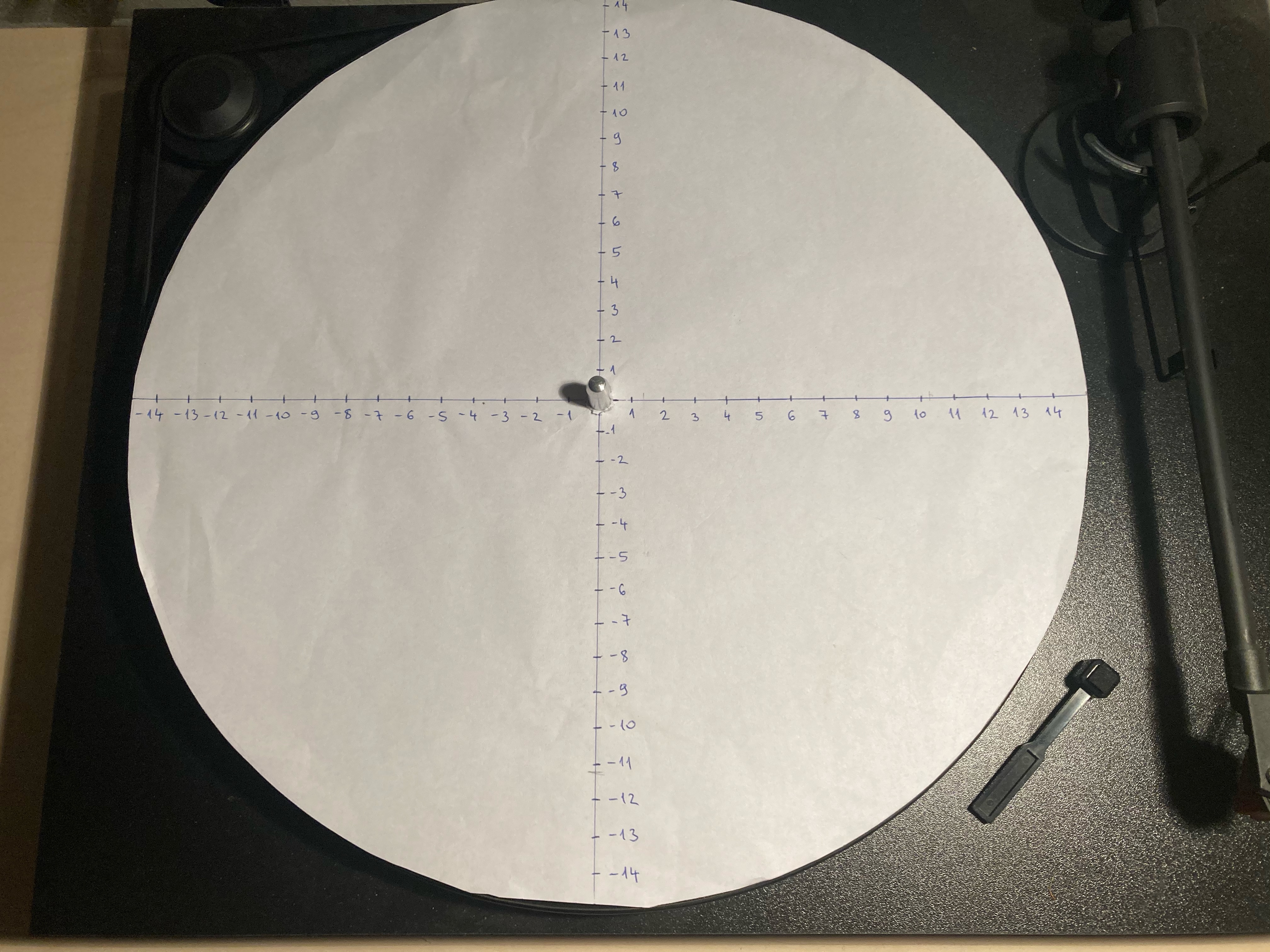 Si(18,10)
8
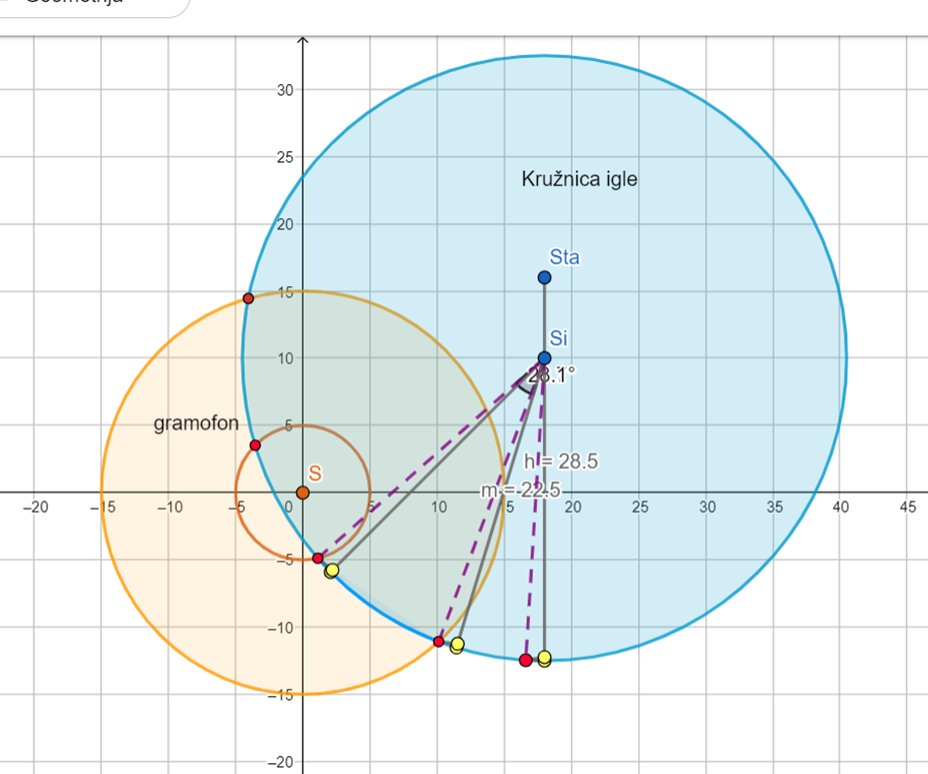 9
DIRALIŠTA KRUŽNICE PLOČE I IGLE(33 1/3)
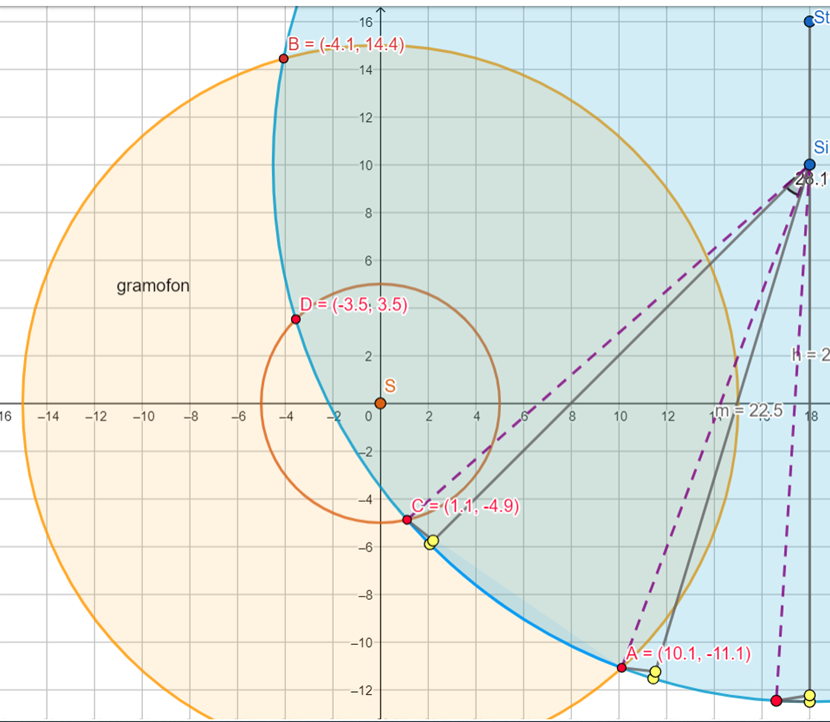 10
DIRALIŠTA KRUŽNICE IGLE I PLOČE
11
DIRALIŠTA KRUŽNICE IGLE I PLOČE
12
TANGENTE(33 1/3)
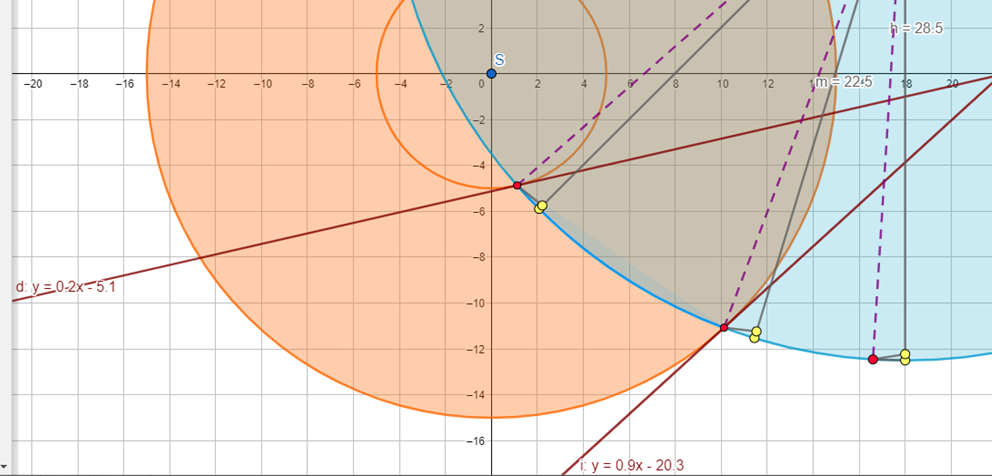 13
TANGENTE
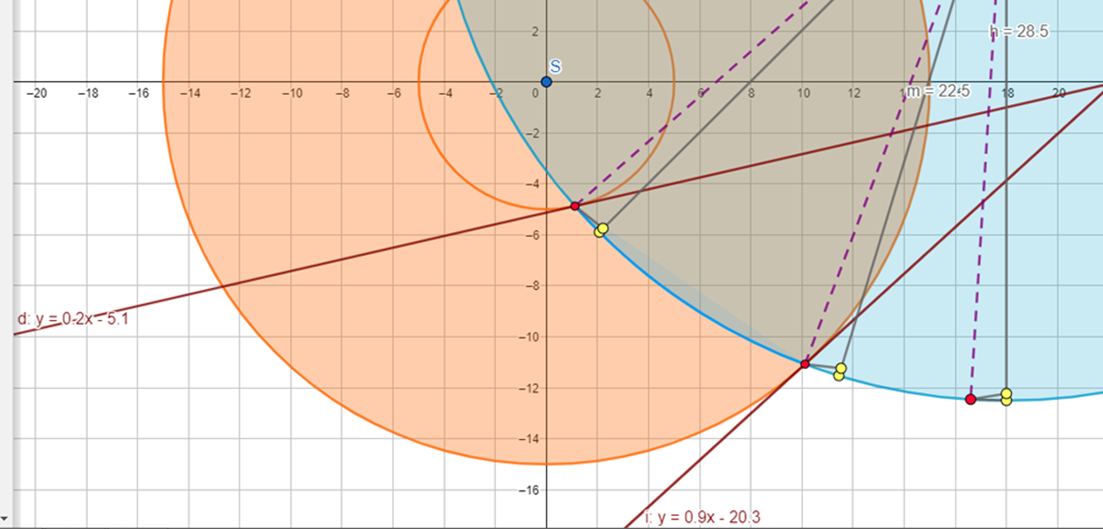 14
TANGENTE
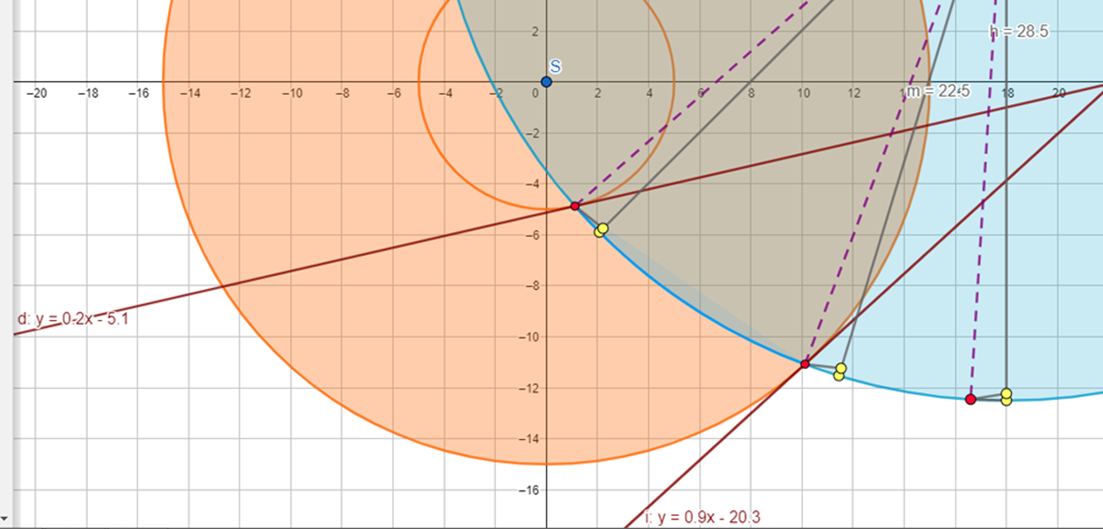 15
KUT IZMEĐU PRAVACA POČETNE I ZAVRŠNE POZICIJE IGLE
16
KUT IZMEĐU PRAVACA POČETNE I ZAVRŠNE POZICIJE IGLE
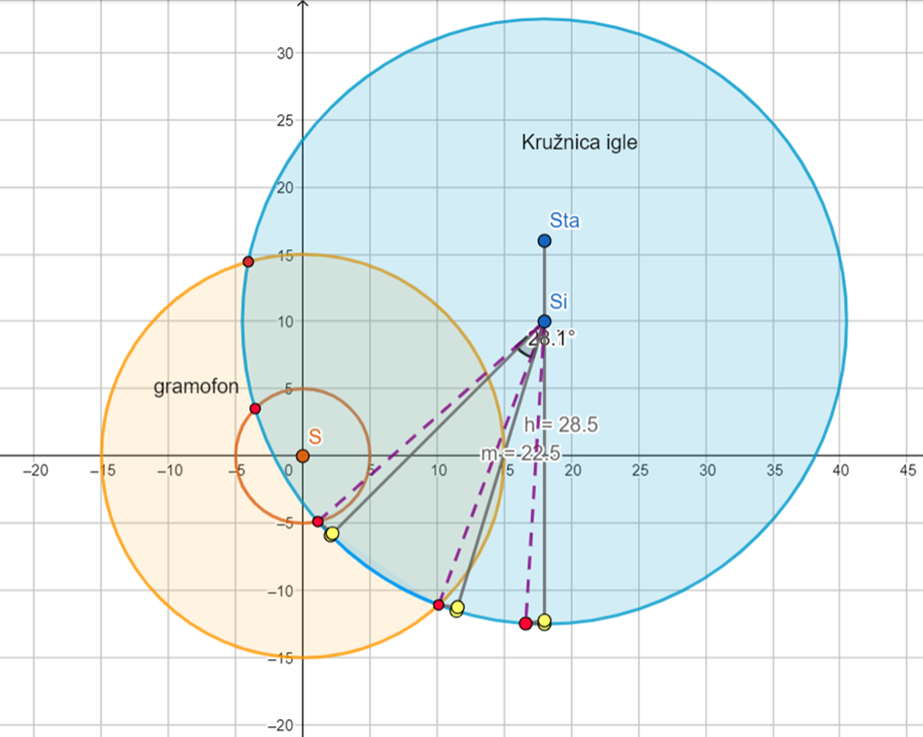 17
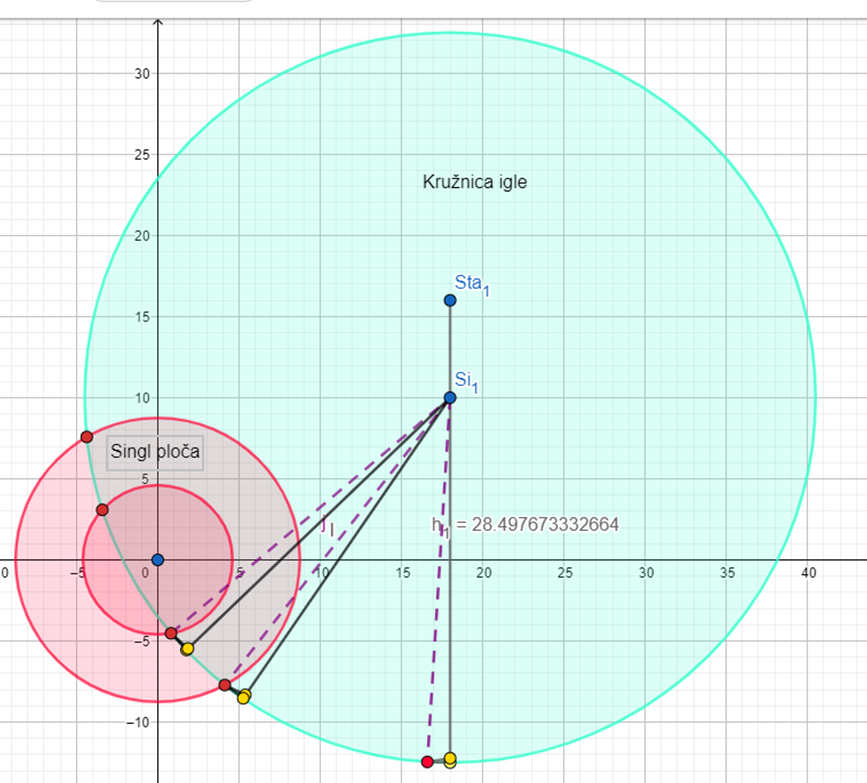 18
DIRALIŠTA KRUŽNICE IGLE I PLOČE(45)
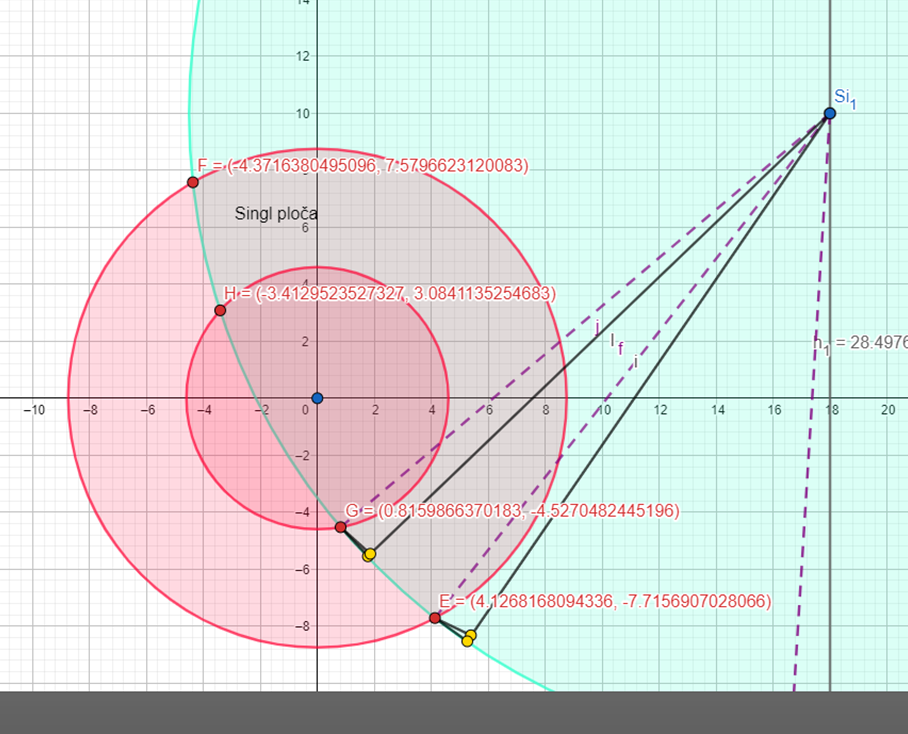 19
DIRALIŠTA KRUŽNICE IGLE I PLOČE
20
DIRALIŠTA KRUŽNICE IGLE I PLOČE
21
TANGENTE(45)
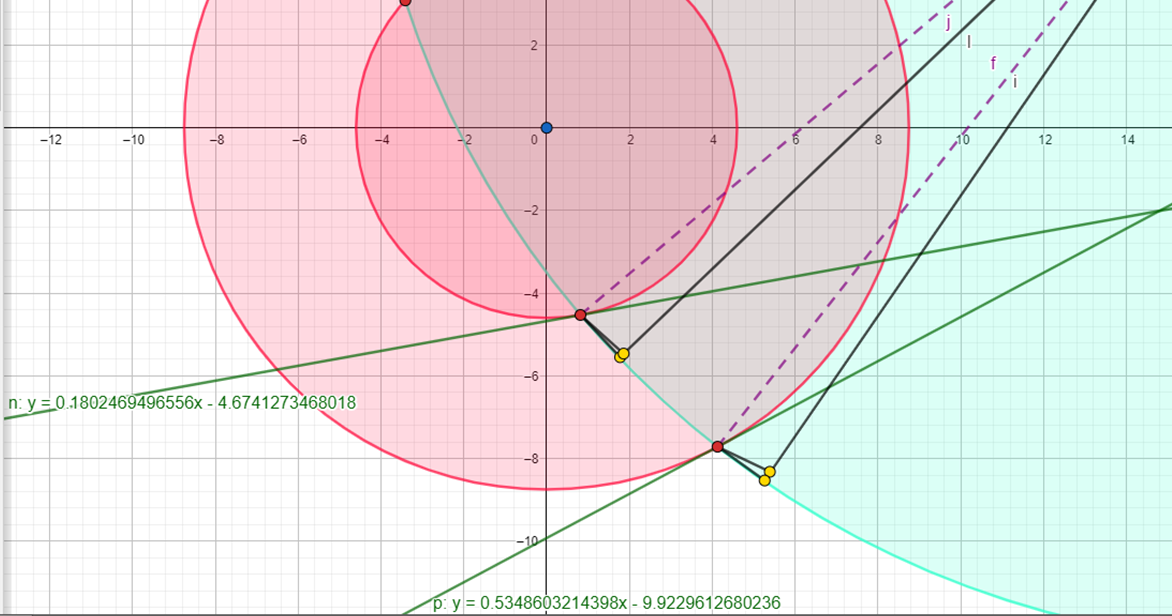 22
TANGENTE
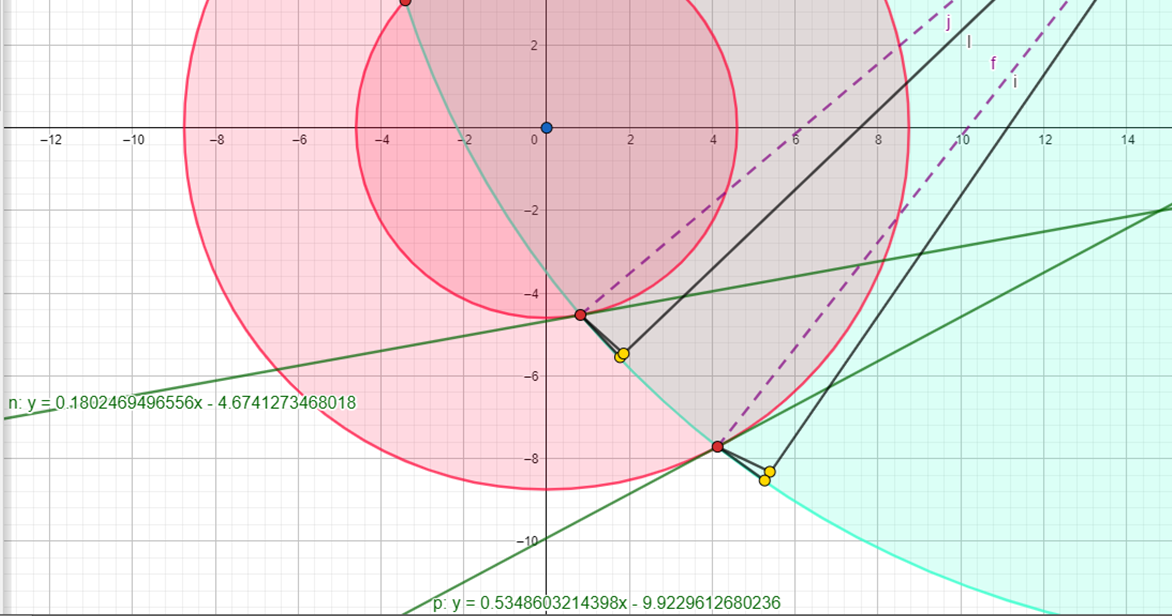 23
TANGENTE
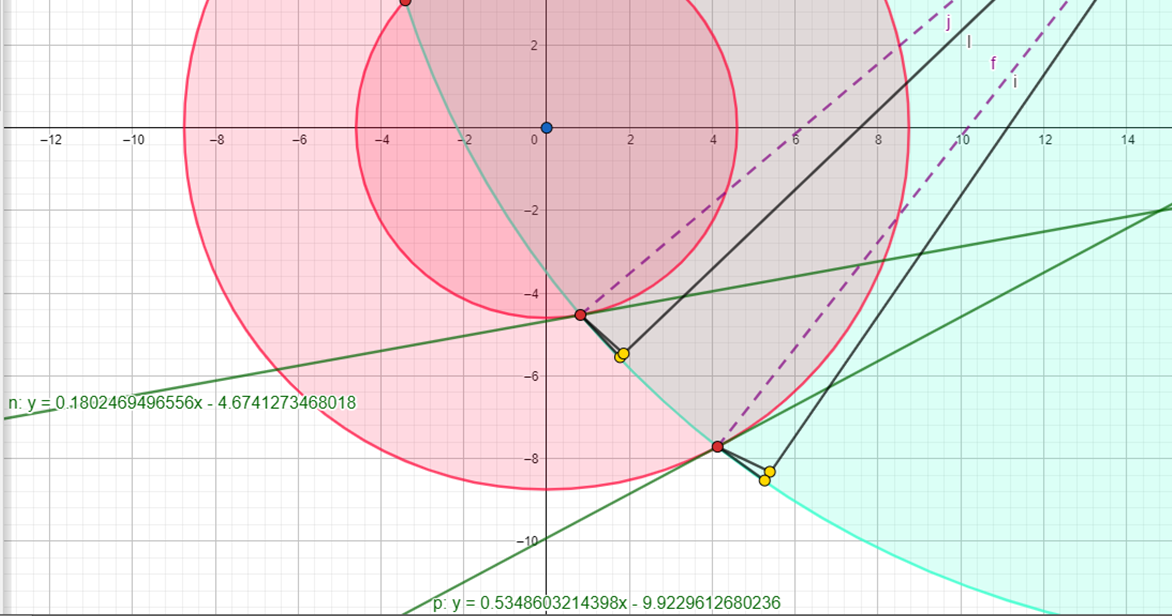 24
KUT IZMEĐU PRAVACA POČETNE I ZAVRŠNE POZICIJE IGLE
25
KUT IZMEĐU PRAVACA POČETNE I ZAVRŠNE POZICIJE IGLE
26
KRUŽNI VIJENCI
27
BRZINE
28
BRZINE
FREKVENCIJA
KUTNA BRZINA
LINEARNE BRZINE
29
SILE
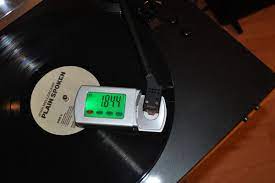 sila na gramofonu odnosi se na način na koji igla pritišče ploču prilikom sviranja glazbe
svrha sile je određivanje količine težine kojom igla stoji na ploči
antiskating force je još jedna sila prisutna na gramofonu
ona održava jednaku silu na unutarnjoj i vanjskoj strani igle da bi bila stabilana unutar brazde
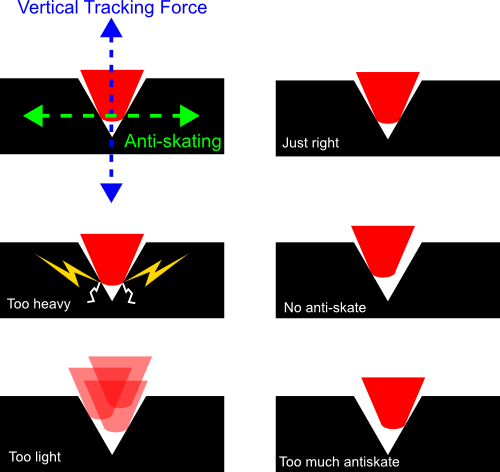 30
DULJINA BRAZDE
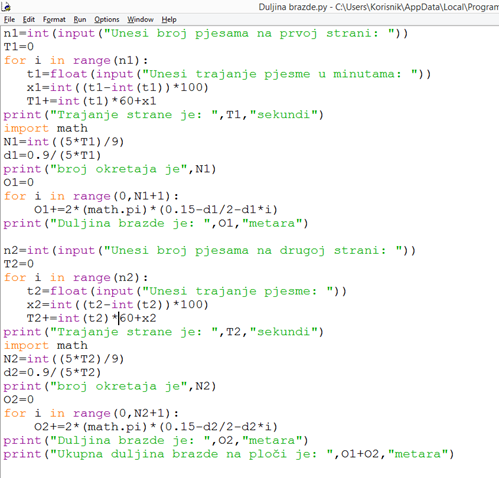 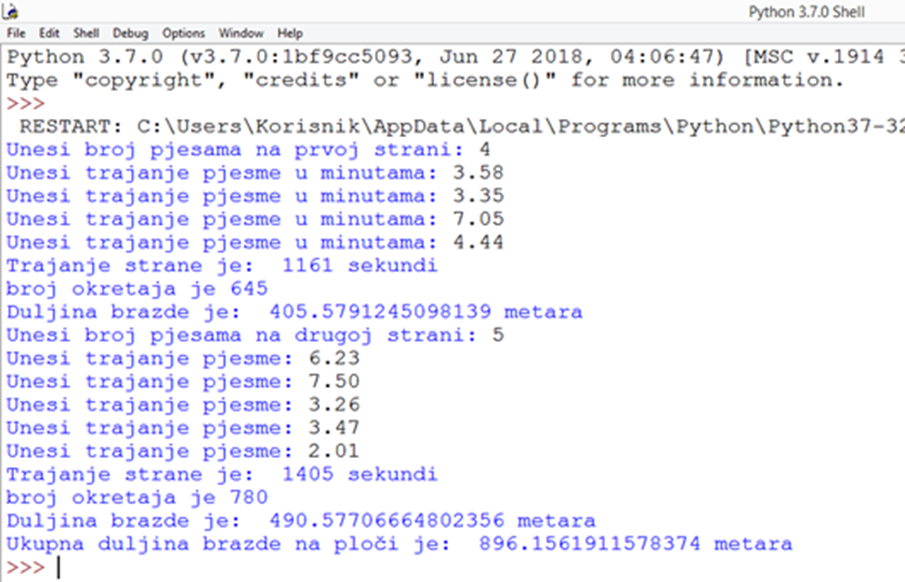 31
TRETMAN ZA AUDIOFILE
kako bi proizvedena glazba bila savršena bitno je namjestiti idealnu težinu kojom igla pritišće ploču
kada su sile namještene idealno pravac koji prolazi kroz iglu je tangenta na brazdu kroz koju prolazi
linearna brzina se smanjuje prema kraju ploče zbog toga što se smanjuje radijus pa se tako smanjuje i kvaliteta zvuka
pa tako postoje neke ploče koje imaju radijus 15 cm (veličine kao 33 1/3), ali se vrte brzinom 45 o/min
32
IZVORI
https://en.wikipedia.org/wiki/LP_record
https://math.stackexchange.com/questions/2805803/estimating-the-length-of-the-groove-on-an-lp
http://www.undr.com/understatement/2012/the-math-behind-why-compact-discs-sound-better-than-vinyl-records/
https://victrola.com/blogs/articles/how-do-vinyl-records-work
https://cen.acs.org/articles/94/i24/Groovy-chemistry-materials-science-behind.html
https://mathforums.com/threads/a-problem-involving-a-vinyl-record.49674/
https://flypaper.soundfly.com/produce/vinyl-how-it-works-and-what-that-means-for-you/
https://audio-advent.ghost.io/how-does-a-vinyl-record-work/
https://www.britannica.com/technology/LP-record
https://www.londonsoundacademy.com/blog/how-does-vinyl-work
33
HVALA NA PAŽNJI ANĐELA ŠANTIĆ I BARTOL GULAM 3.A